Από τα Κόμικς στην Ψηφιακή Αφήγηση: Μια Πιλοτική Εφαρμογή στην  Οδύσσεια και στην Ιλιάδα του Ομήρου
Γυμνάσιο Δρεπάνου Αργολίδας
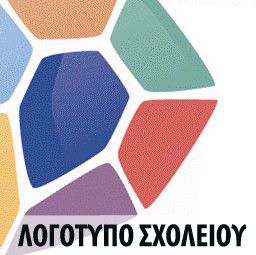 Ομάδα ανάπτυξης
Αλεξάνδρα Κολοβού Φιλόλογος, ΠΕ02
ΝαYπΛΙΟ 7 ΣεπτεμβρΙου 2018
6 ψηφιακές ιστορίες σε Οδύσσεια και Ιλιάδα του Ομήρου σε μορφή βίντεο με τη χρήση του λογισμικού movie maker. 
Πρωτογενές υλικό: comic strips (ζωγραφιές και διάλογοι σε συννεφάκια) σχεδιασμένα με το χέρι.
Προσθήκη φωνής, μουσικής, ηχητικών και οπτικών εφέ.
Χρονικό πλαίσιο έργου:
σχ. έτος 2012-2013:  Οδύσσεια Α΄ τάξη
σχ. έτος 2013-2014: Ιλιάδα Β΄ τάξη
ΣΥΝΤΟΜΗ ΠΕΡΙΓΡΑΦΗ
2
ΣΧΕΔΙΑΣΜΟΣ ΤΗΣ ανοιχτησ εκπαιδευτικησ ΠΡΑΚΤΙΚΗΣ
3
Παραγωγή  ψηφιακού υλικού από τους ίδιους τους μαθητές ως εκπαιδευτικού εργαλείου για μελλοντική διδασκαλία του μαθήματος.

 Χρήση βιωματικών μεθόδων διδασκαλίας που προσελκύουν το ενδιαφέρον των μαθητών και τους μετατρέπουν από παθητικούς δέκτες σε πρωταγωνιστές της μάθησης.
ΣΤΟΙΧΕΙΑ ΣΧΕΔΙΑΣΜΟΥ
4
Διδακτικοί στόχοι
Στόχοι σχετικοί με το γνωστικό αντικείμενο:
H κατανόηση του ομηρικού κειμένου από τους μαθητές και η ικανότητα αναπαραγωγής του σε άλλη μορφή που συνδυάζει ήχο και εικόνα. 
 
Στόχοι σχετικοί με τη χρήση της τεχνολογίας:
Η εξοικείωση των μαθητών με λογισμικά επεξεργασίας ήχου (Audacity) και εικόνας (Movie Maker )
•	Ανάπτυξη ψηφιακού γραμματισμού: οι μαθητές εξοικειώνονται με τη χρήση ποικίλων τεχνολογικών εργαλείων όπως οι υπολογιστές, οι ψηφιακές κάμερες, οι σαρωτές τα μικρόφωνα, τα λογισμικά σύνθεσης ψηφιακών αφηγήσεων.(  Audacity, Movie Maker).

Στόχοι σχετικοί με τις κοινωνικές δεξιότητες:
1.Η ανάδειξη και αξιοποίηση των ιδιαίτερων δεξιοτήτων και ενδιαφερόντων των μαθητών, κάτι που αποτελεί κεντρικό στόχο της εκπαιδευτικής διαδικασίας σύμφωνα με τα αναλυτικά προγράμματα σπουδών.
2.Η καλλιέργεια της κριτικής σκέψης, της δημιουργικότητας, της καινοτομίας, της συνεργασίας, της αυτενέργειας, της ενεργητικής συμμετοχής των μαθητών σε αυθεντικά εκπαιδευτικά περιβάλλοντα.
ΔΙΔΑΚΤΙΚΟΙ ΣΤΟΧΟΙ
5
ΠΡΑΓΜΑΤΟΠΟΙΗΣΗ ΤΗΣ ανοιχτησ εκπαιδευτικησ ΠΡΑΚΤΙΚΗΣ
6
Περιβάλλον – Πλαίσιο
 Εμπλεκόμενες γνωστικές περιοχές:
Ομήρου Οδύσσεια και Ιλιάδα Α΄ και Β΄ Γυμνασίου.
Διαθεματική διασύνδεση: Καλλιτεχνικά Νεοελληνική Γλώσσα
Χώρος υλοποίησης της δραστηριότητας:
Εργαστήριο πληροφορικής του σχολείου (συνεργασία με καθηγητή πληροφορικής).
Απαιτούμενα εργαλεία:
Audacity
Movie Maker
Ηλικιακή ομάδα
Α΄ και Β΄ Γυμνασίου

φύλο/κατανομή (αγόρια και κορίτσια ανάλογα με τους ήρωες της σκηνής)
ΣΤΟΙΧΕΙΑ ΠΡΑΓΜΑΤΟΠΟΙΗΣΗΣ ΤΗΣ ανοιχτησ εκπαιδευτικησ ΠΡΑΚΤΙΚΗΣ
7
Πρότερες γνώσεις
Κατανόηση ομηρικού κειμένου (γεγονότα, ήθος ηρώων, αξίες ομηρικού κόσμου).
εξοικείωση των μαθητών με τα εργαλεία παραγωγής ψηφιακών αφηγήσεων (Audacity,Movie Maker).
Διάρκεια εφαρμογής

σχ. έτος 2012-2013:  Οδύσσεια Α΄ τάξη
σχ. έτος 2013-2014: Ιλιάδα Β΄ τάξη
ΑΝΑΛΥΤΙΚΗ ΠΕΡΙΓΡΑΦΗ ΤΗΣ ανοιχτησ εκπαιδευτικησ ΠΡΑΚΤΙΚΗΣ
8
Διασκευή διαλόγων κειμένου Οδύσσειας μετά τη διδασκαλία του στην τάξη από το μαθητή με ιδιαίτερη κλίση στη ζωγραφική.
Διόρθωση κειμένων, σχεδιασμός σκίτσων σε συνεργασία με την καθηγήτρια καλλιτεχνικών του σχολείου.
Επιλογή μαθητών που ενσαρκώνουν τους ήρωες της σκηνής.
Καταγραφή της φωνής τους στο εργαστήριο Πληροφορικής με το πρόγραμμα audacity με τη βοήθεια του καθηγητή πληροφορικής.
Τελική δημιουργία με το πρόγραμμα Movie Maker.
Τελευταία ψηφιακή αφήγηση: προσπάθεια συνέχισης της Ιλιάδας  με βάση την Αιθιοπίδα-εφαρμογή στοιχείων ομηρικής λεξικογραμματικής, αφηγηματικές τεχνικές, εκφραστικά σχήματα πολιτιστικές αξίες.
ΑΝΑΛΥΤΙΚΗ ΠΕΡΙΓΡΑΦΗ ΤΗΣ ανοιχτησ εκπαιδευτικησ ΠΡΑΚΤΙΚΗΣ
9
10
ΣΤΟΙΧΕΙΑ ΤΕΚΜΗΡΙΩΣΗΣ ΚΑΙ ΕΠΕΚΤΑΣΗΣ
11
Συμφωνία με το βασικό στόχο του μαθήματος: ενεργητική συμμετοχή των μαθητών στην διδακτική διαδικασία.
Διαθεματικότητα :Εικαστικά, Νεοελληνική Γλώσσα, Πληροφορική. 
Ανάρτηση τελικών προϊόντων στο you tube ενσωμάτωση στην ιστοσελίδα του σχολείου, παρουσίαση στην ολομέλεια της τάξης.
Συναισθήματα χαράς, ενθουσιασμού και περηφάνιας από τους συμμετέχοντες μαθητές.
Καλύτερη κατανόηση των κειμένων, ιδιαίτερα της Ιλιάδας.
Εκδήλωση ενδιαφέροντος για συμμετοχή σε μελλοντικές δημιουργίες από άλλους μαθητές.
Ο μαθητής που ανέλαβε το σχεδιασμό των σκίτσων βελτίωσε την τεχνική του και κέρδισε την εκτίμηση και το θαυμασμό των συμμαθητών του.
ΑΠΟΤΕΛΕΣΜΑΤΑ - ΑΝΤΙΚΤΥΠΟΣ
12
Περιορισμοί στην επιλογή της κατάλληλης μουσικής λόγω πνευματικών δικαιωμάτων.

Δυσκολίες στη χρήση του Movie Maker.

Δυσκολίες στην καταγραφή της φωνής των μαθητών.
ΑΠΡΟΣΜΕΝΑ ΓΕΓΟΝΟΤΑ
13
Ανάγκη υιοθέτησης βιωματικών μεθόδων διδασκαλίας του μαθήματος.
Ανάδειξη των ταλέντων των μαθητών, καλλιέργεια φαντασίας, δημιουργικότητας, αφαιρετικής σκέψης, πρωτοτυπίας, αυτενέργειας, δεξιοτήτων ψηφιακού γραμματισμού.
Αφόρμηση για υλοποίηση ανάλογης δραστηριότητας στη Νεοελληνική Γραμματεία της Α’ Γυμνασίου-συγγραφή και εικονογράφηση 2 παραμυθιών, ανάρτηση στην ιστοσελίδα με τη μορφή e-book
Συνέχιση της δραστηριότητας με εμπλοκή περισσότερων μαθητών στη συγγραφή διαλόγων, στην εικονογράφηση, στην τεχνική επεξεργασία των ταινιών.
Δημοσίευση του τελικού προϊόντος σε ένα πιο συνεργατικό Web-2 εργαλείο- ανάρτηση σχολίων, άμεση ανατροφοδότηση και αναστοχασμός.
Εξοικείωση παιδιών στη χρήση εργαλείων δημιουργίας ψηφιακών κόμικς  (Toondoo, Pixton, ComicStripCreator).
Δημιουργία πολλαπλών αφηγήσεων για την ίδια σκηνή - δημιουργία υπερμεσικής αφήγησης όπου ο μαθητής θα έχει τη δυνατότητα να επιλέγει ο ίδιος τη συνέχεια της ιστορίας.
Δημιουργία γεφυρών - προοργανωτών (advanced organizer) στις ραψωδίες που διδάσκονται από περίληψη.
ΣΧΕΣΗ ΜΕ ΑΛΛΕΣ ΑΝΟΙΧΤΕΣ ΕΚΠΑΙΔΕΥΤΙΚΕΣ ΠΡΑΚΤΙΚΕΣ
14
Πρόσθετο υλικό που αξιοποιήθηκε:
Sadik, A. (2008). Digital storytelling: A meaningful technology-integrated approach for engaged student learning. Educational technology research and development, 56(4), 487-506.
van Gils, F. (2005). Potential applications of digital storytelling in education. In 3rd twente student conference on IT.
Yang, G. (2003). Comics in Education. Ανακτήθηκε από http://www.geneyang.com/comicsedu/
ΑΠΣ (2003) Αναλυτικό πρόγραμμα Σπουδών. Αθήνα: Παιδαγωγικό Ινστιτούτο, ανακτήθηκε από http://www.pi-schools.gr/programs/depps/
ΔΕΠΠΣ (2003) Διαθεματικό Ενιαίο Πλαίσιο Προγραμμάτων Σπουδών. Αθήνα: Παιδαγωγικό Ινστιτούτο, ανακτήθηκε από http://www.pi-schools.gr/programs/depps
ΠΡΟΣΘΕΤΟ ΥΛΙΚΟ ΠΟΥ ΑΞΙΟΠΟΙΗΘΗΚΕ
15